Il calcolo per KM3NeT
Agnese Martini
INFN LNF
The KM3NeT infrastructure (I)
The KM3NeT research infrastructure will comprise a deep-sea neutrino telescope (ARCA) and the neutrino-mass-hierarchy detector ORCA at different sites and nodes for instrumentation for measurements of earth and sea science (ESS) communities.
The cable(s) to shore and the shore infrastructure will be constructed and operated by the KM3NeT collaboration.
A. Martini Workshop CCR 22-05-2017
The KM3NeT infrastructure (II)
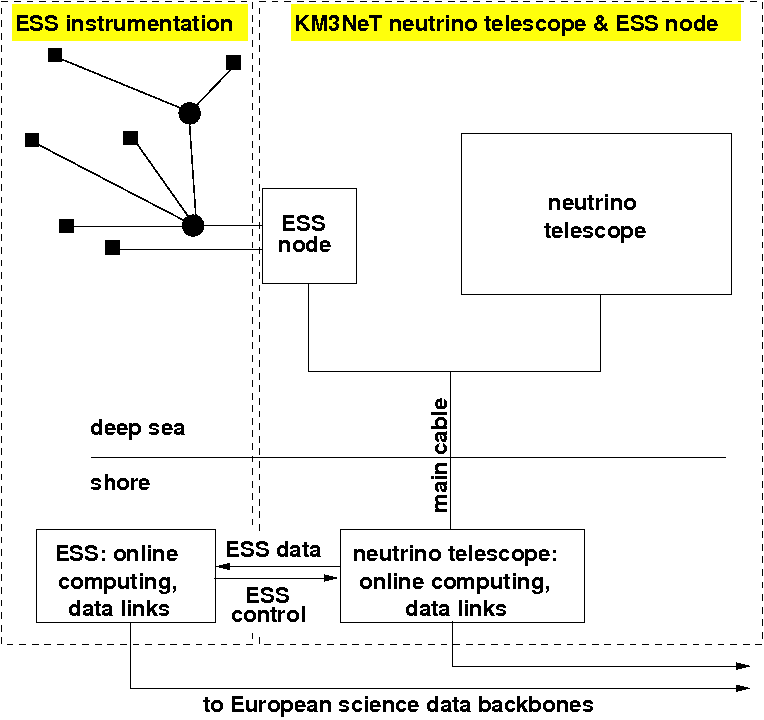 Both the detection units of ARCA/ORCA and the ESS nodes are connected via a deep-sea cable network to shore.
Note that KM3NeT will be constructed at multiple sites (France (FR), Italy (IT) and Greece (GR)) as a distributed infrastructure. The set-up shown in Figure will be installed at each of the sites.
A. Martini Workshop CCR 22-05-2017
The detector
The ARCA/ORCA will consist of building blocks (BB) containing 115 detection units (vertical structures supporting 18 optical modules each). 
Each optical module holds 31 3-inch photomultipliers together with readout electronics and instrumentation within a glass sphere. One building block thus contains approximately 65,000 photomultipliers. 
Each installation site will contain an integer number of building blocks. 
The data transmitted from the detector to the shore station include the PMT signals (time-over-threshold and timing), calibration and monitoring data.
A. Martini Workshop CCR 22-05-2017
The detector status
Status Italian Seafloor Network: down since 16th of April for power failure. After investigations The network will be powered off until a ROV inspection that we are investigating the possibilities
Status of the French seafloor Network: A repair operation of the cable that connects the infrastructure is currently ongoing. The fault was located in a joint close to the node and the repair should be completed in the next few weeks.
2 DU are being prepared for deployment in France this summer.
DOM/DU integration: The overall integration of DOM’s and DU’s is not affected by any of the network problems and will be pursued without delay.
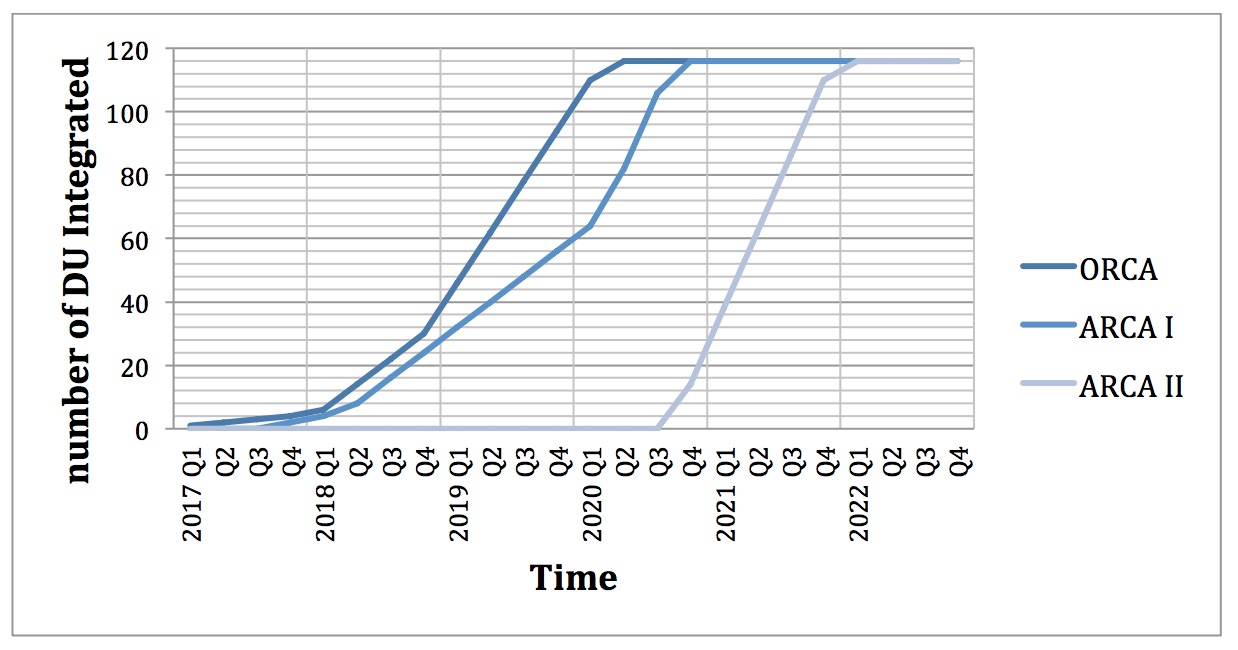 A. Martini Workshop CCR 22-05-2017
The KM3NeT Computing Model
The KM3NeT computing model (data distribution and data processing system) is based on the LHC computing model. The general concept consists of a hierarchical data processing system, commonly referred to as Tier structure
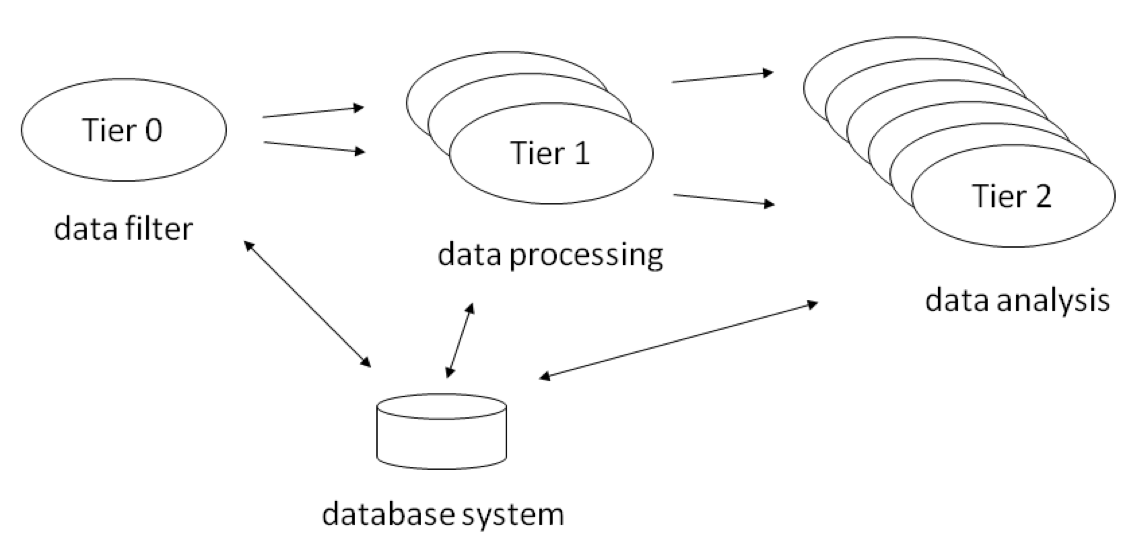 A. Martini Workshop CCR 22-05-2017
[Speaker Notes: La toglierei sostituita dalla 8]
Data processing steps at the different tiers
A. Martini Workshop CCR 22-05-2017
[Speaker Notes: Fare il merge con la 7]
Computing centres and pools provide resources for the KM3NeT
A. Martini Workshop CCR 22-05-2017
[Speaker Notes: TIER-0 uno in Francia a Marsiglia/Tolone? Uno a Catania/Portopalo? 
HOU dove si trova?]
Detailed Computing Model
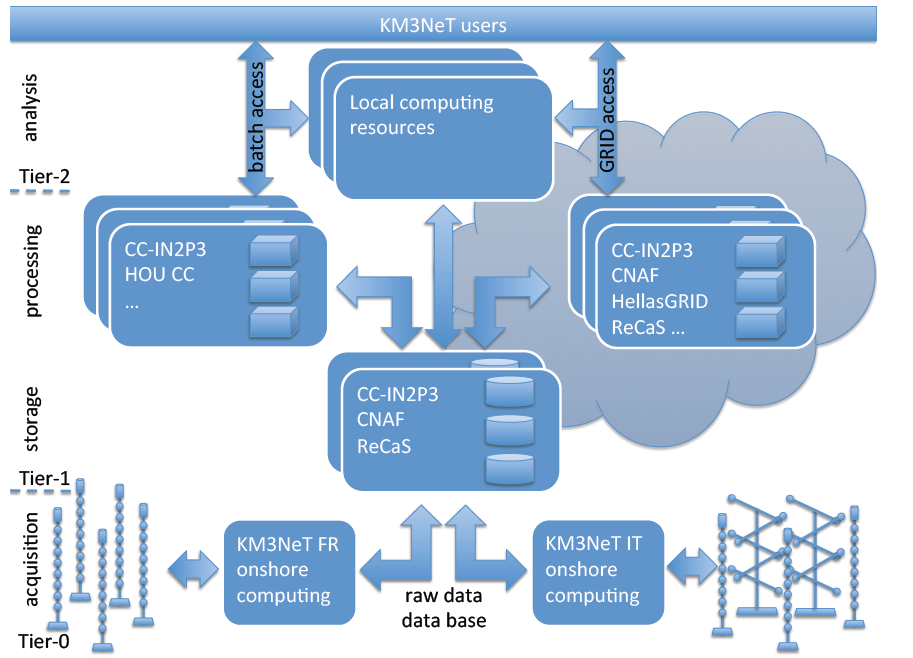 A. Martini Workshop CCR 22-05-2017
Data distribution
The raw data must be transferred from Tier0s (detector sites) to Tier1s: CC-IN2P3 and CNAF. The 2 storages must be mirrored.
The data resulting from all the processing tasks have to be transferred to the Tier1s

The main task is to implement an efficient data distribution and mirroring system between these 2 centers that implement different data transfer protocol
 
iRODS (Integrated Rule-Oriented Data System ) at CC-IN2P3 
GridFTP (File Transfer Protocol for grid computing) at CNAF
A. Martini Workshop CCR 22-05-2017
Detector Deployment (DUs at beginning of the year)
1 Building block = 115 DUs
A. Martini Workshop CCR 22-05-2017
[Speaker Notes: Da ripensare]
Overview on computing requirements at T1s per year
A. Martini Workshop CCR 22-05-2017
Detailed expectations of necessary storage and computing time for one building block (per processing and per year)
First building block deployed 
in 2 years
A. Martini Workshop CCR 22-05-2017
[Speaker Notes: Cosa significa “per processing” che differenza con per anno?]
Networking
Rough estimate of the required  bandwidth.
Note that the connection from Tier-1 to Tier-2 has the largest fluctuation, driven by the analyses of data (i.e. by users)
A. Martini Workshop CCR 22-05-2017
KM3NeT on the GRIDVO Central Services
KM3NeT is starting on the GRID
use case: CORSIKA simulation
A. Martini Workshop CCR 22-05-2017
[Speaker Notes: Da rifare inserendo I vari tier-2]
GRID sites supporting the VO KM3NeT
A. Martini Workshop CCR 22-05-2017
HS06.h the last year
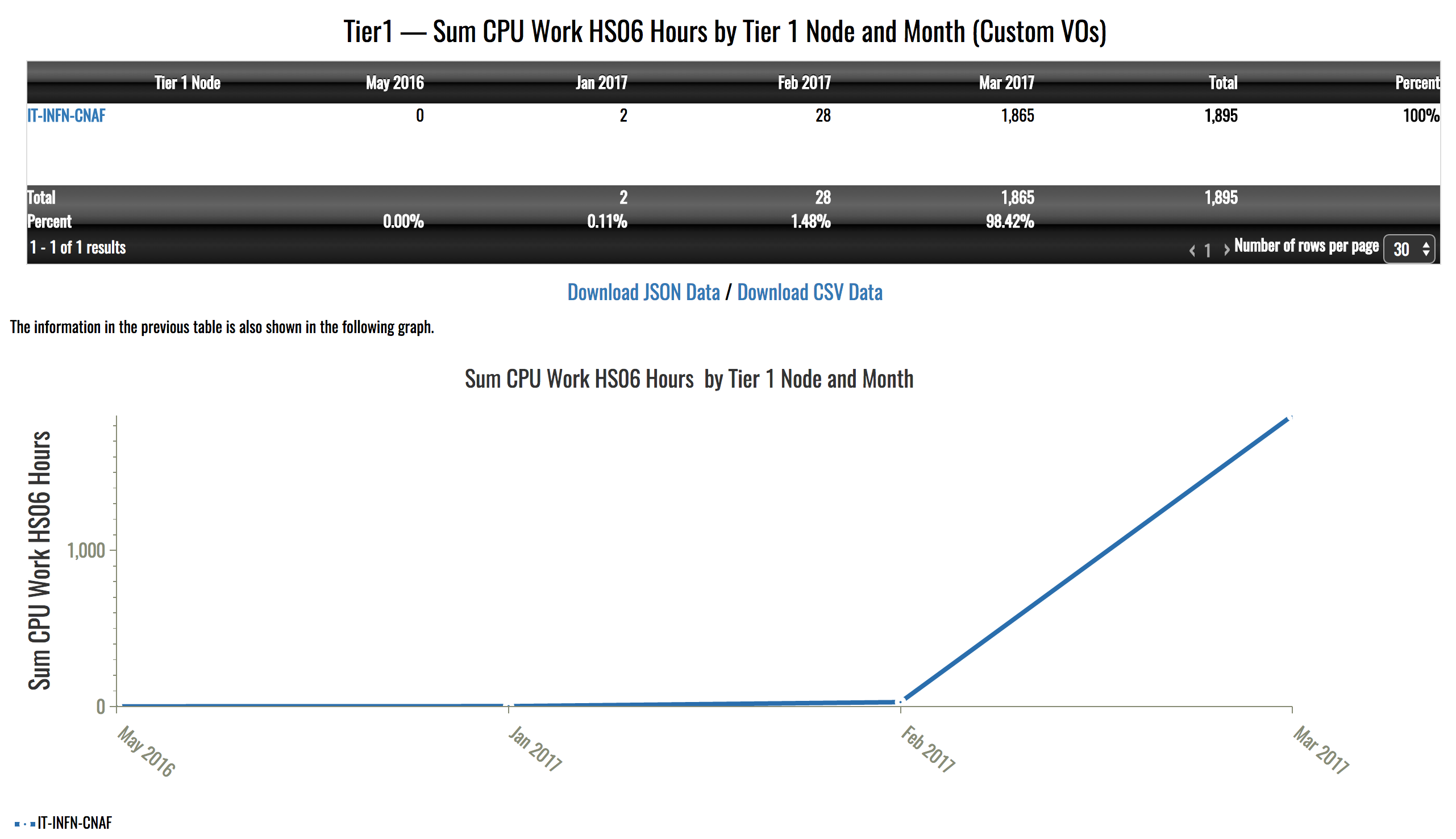 HS06.h at Tier1  CNAF
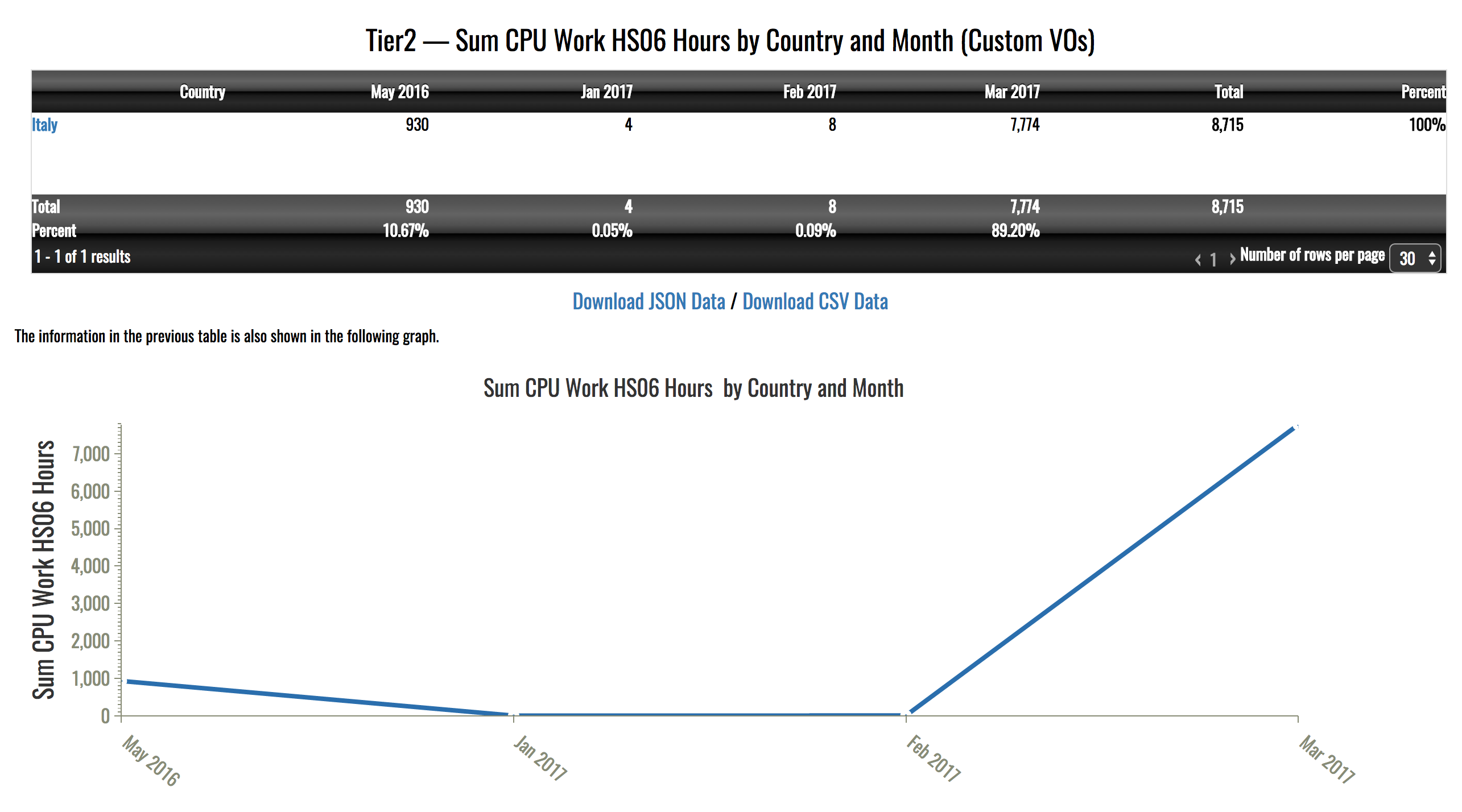 HS06.h at Tier2s Italy
A. Martini Workshop CCR 22-05-2017
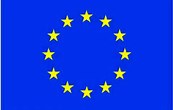 INFN for OBELICS 3.4
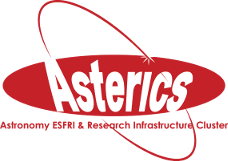 Activities in WP 3.4 (1/3)
CORELib: COsmic Ray Event Library
Background to many experiments
Also a tuning benchmark
Potentially useful to other communities
Currently using CORSIKA as generator

 Status of production
Proton-induced showers: 
HEMODELS: QGSJET01 with CHARM, QGSJET01 with TAULEP, QGSJET-II with TAULEP, EPOSLHC with TAULEP 
LEMODEL: GHEISHA 
about 21M Evts per HEMODEL 
7 energy bins (2×102GeV-103GeV+equally logarithmically spaced from 1TeV to 109GeV) 
power-law spectrum with -2 spectral index
zenith angle from 0 to 89 degrees 

Nuclei-induced showers: 
HEMODELS: QGSJET01 with CHARM, QGSJET01 with TAULEP, QGSJET-II with TAULEP, EPOS-LHC with TAULEP 
LEMODEL: GHEISHA 
about 21M Evts per HEMODEL 
7 energy bins (A×2×102GeV-A×103GeV+equally logarithmically spaced from A×1TeV to A×109GeV)
power-law spectrum with -2 spectral index
zenith angle from 0 to 89 degrees
A. Martini Workshop CCR 22-05-2017
INFN for OBELICS 3.4
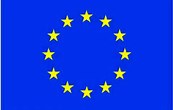 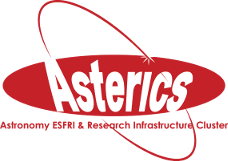 Activities in WP 3.4 (1/3)
CORELib: COsmic Ray Event Library
Status of production
Production done with and without Cherenkov radiation
A. Martini Workshop CCR 22-05-2017
INFN for OBELICS 3.4
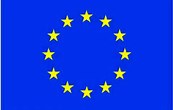 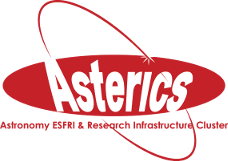 Activities in WP 3.4 (2/3)
ROAst: ROot extension for Astronomy
Classes to access astronomical catalogues
Coordinate transformation
Moon position and motion
Generators of primary particles  (neutrinos will be implemented, others will be supported only as placeholders)
Status
LUNAR MOTION: DONE
A. Martini Workshop CCR 22-05-2017
Summary
The data distribution model of KM3NeT is based on the LHC computing model. The estimates of the required bandwidths and computing power are well within current standards. A high bandwidth Ethernet link to the shore station is necessary for data archival and remote operation of the infrastructure.
KM3NeT-INFN already addressed requests to CCR
KM3NET is already operative on GRID
We are also active on Big Data future challenges, i.e. Asterics
A. Martini Workshop CCR 22-05-2017